FitSM Self-Study Workbook
To prepare for the Expert training in IT service management according to FitSM
Version 1.1
This work has been funded by the European Commission. It is licensed under a Creative Commons Attribution 4.0 International License.
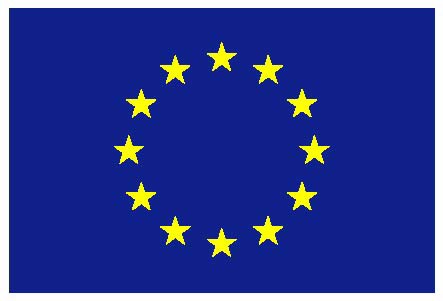 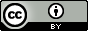 1
[Speaker Notes: This workbook has been designed for self-study and preparation for the following training:
Expert training in IT service management according to FitSM

Instructions:
Please print out your personal copy of this workbook.
To answer the questions in this workbook, you may also consult the FitSM-0, FitSM-1, FitSM-2 and FitSM-3 standards as well as the FitSM Foundation and Advanced training materials (handouts).
Write your answers directly in this workbook. The time required to answer all questions in this workbook is approximately 150 minutes.
Having this workbook completed prior to the course is highly recommended for taking part in the FitSM Expert training.
Please bring your paper copy of the completed workbook to the training.]
FitSM qualification program
Expert training in IT service management
2 days
Self-study workbook
2 days
2 days
Advanced training in
service planning and delivery
Advanced training in
service operation and control
Foundation training in IT service management
1 day
2
[Speaker Notes: Above figure shows the FitSM qualification scheme. When dealing with this workbook, you should already have participated in the FitSM Foundation and Advanced trainings and passed the FitSM Foundation exam and both FitSM Advanced exams (*).

The goal of this workbook is to recapitulate some of the knowledge on FitSM and IT service management as covered by the FitSM Foundation and Advanced trainings.

(*) Note: According to current training and examination regulations, the FitSM expert exam may be taken, if the candidate holds at least the FitSM Foundation certificate and one FitSM Advanced certificate in either the SPD or SOC module. In this case, the FitSM Expert certificate will be issued after the missing FitSM Advanced certificate has been achieved – given the FitSM expert exam has been passed.]
How this workbook is structured
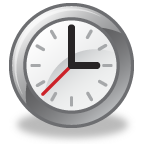 FitSM parts
Key terms and definitions
Service management systems
FitSM-1: Requirements
ITSM processes according to FitSM: Mixed topics
FitSM-3: Generic roles in ITSM
Related standards and frameworks
ca. 150 min
3
FitSM parts
FitSM-0
…(0)…
Terminology
FitSM-1
…(1)…
Requirements
FitSM-2
…(2)…
FitSM-3
…(3)…
Questions / Assignments
Support & Guidance
FitSM-4
Selected …(4)…
FitSM-5
Selected …(5)…
FitSM-6
…(6)…
4
[Speaker Notes: FitSM is a family of standards for lightweight IT service management, freely available under www.fitsm.eu. It consists of seven parts – from FitSM-0 to FitSM-6. Please complete the titles of the different parts of the FitSM standards family.

(0)

(1)

(2)

(3)

(4)

(5)

(6)]
Key terms & definitions
Questions / Assignments
5
[Speaker Notes: The definitions given above are taken from FitSM-0 (overview and vocabulary).

Please identify the terms for which the given definitions apply.

(1)

(2)

(3)]
Key terms & definitions
Questions / Assignments
6
[Speaker Notes: The definitions given above are taken from FitSM-0 (overview and vocabulary).

Please identify the terms for which the given definitions apply.

(4)

(5)

(6)]
Key terms & definitions
Questions / Assignments
7
[Speaker Notes: The definitions given above are taken from FitSM-0 (overview and vocabulary).

Please identify the terms for which the given definitions apply.

(7)

(8)]
Service management systems
…(1)… level
Top management
SMS owner
Process owners
Policy

1. Abc def ghijk.
2. Abc def ghijk.
3. Abc def ghijk.
4. Abc def ghijk.
e.g. Incident handling policy, change policy, security policy
…(2)… level
Process managers
Process teams
Inputs
…(4)…:
Activities and roles
e.g. incident management, change management, security management, …
Outputs
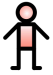 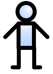 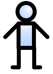 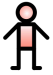 Questions / Assignments
…(3)… level 
Departments
Functions
Process staff
Proce-
dures
Person (in a role)
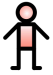 e.g. procedures for classifying and prioritizing incidents
applies
8
[Speaker Notes: This figure highlights the key elements and interdependencies in a service management system (SMS).

Please identify the missing terms.

(1)

(2)

(3)

(4)]
FitSM-1: Requirements (1/2)
Overall, FitSM-1 defines 85 requirements that should be fulfilled by an organisation (or federation) offering IT services to customers.
Compliance with the 85 requirements can be regarded as a “proof of effectiveness”.
The 85 requirements are structured as follows:
16 general requirements grouped in seven topic areas (GR1 to GR7)
69 process-specific requirements grouped in 14 processes (PR1 to PR14)
Questions / Assignments
9
[Speaker Notes: Please assign each of the following general topics / requirements to the topic area (GR1 to GR7) it is mostly related to.

Definition of a general service management policy: GR ___

Definition of the goals and timing of implementing service management: GR ___

Ensuring that service management documentation is regularly reviewed: GR ___

Conducting audits and assessments of the service management processes: GR ___

Identification of corrective actions after detection of a nonconformity: GR ___

Definition of overall service management roles and responsibilities: GR ___

Planning the use of technology (tools) to support the SMS: GR ___

Identification of the sites or services, for which the SMS is valid: GR ___

Nomination of one individual to be accountable for the SMS (SMS owner): GR ___

Enforcement of the defined service management processes in practice: GR ___]
FitSM-1: Requirements (2/2)
Overall, FitSM-1 defines 85 requirements that should be fulfilled by an organisation (or federation) offering IT services to customers.
Compliance with the 85 requirements can be regarded as a “proof of effectiveness”.
The 85 requirements are structured as follows:
16 general requirements grouped in seven topic areas (GR1 to GR7)
69 process-specific requirements grouped in 14 processes (PR1 to PR14)
Questions / Assignments
10
[Speaker Notes: Please assign each of the following topics / requirements to the process (PR1 to PR14) it is connected to.

Creation and approval of plans that cover measures to reduce the probability and impact of availability and continuity risks : PR ___

Management of customer satisfaction and conducting service reviews regularly: PR ___

Maintenance of the service catalogue: PR ___

Maintenance of the service portfolio: PR ___

Performance monitoring of services and service components: PR ___

Analysis of trends on incidents and maintenance of information on known errors : PR ___

Planning the design and transition of new or changed services: PR ___

Registration, classification, prioritization, escalation and closure of incidents: PR ___

Maintenance of a schedule of changes: PR ___

Verification of the information stored in the CMDB: PR ___

Definition and implementation of security policies and controls: PR ___]
ITSM processes according to FitSM:… (?) …: Inputs & outputs
Questions / Assignments
11
[Speaker Notes: Please identify the ITSM process that requires the inputs and produces the outputs described above.

(?)


Please identify the missing terms.

(1)

(2)]
ITSM processes according to FitSM:… (?) …: Inputs & outputs
Questions / Assignments
12
[Speaker Notes: Please identify the ITSM process that requires the inputs and produces the outputs described above.

(?)


Please identify the missing terms.

(1)

(2)

(3)]
ITSM processes according to FitSM:SACM: Ongoing process activities
Identify and record service availability and continuity …(1)…
Assess …(2)… related to service availability and continuity
Maintain service availability and continuity …(3)…
Perform service continuity …(4)…
…(5)… service availability and continuity
Questions / Assignments
13
[Speaker Notes: These are the typical ongoing process activities of the service availability and continuity management (SACM) process according to the activity model in FitSM-2.

Please fill in the following terms correctly: “plans”, “risks”, “requirements”, “monitor”, “tests”

(1)

(2)

(3)

(4)

(5)]
ITSM processes according to FitSM:ISM: Critical success factors
An up-to-date …(1)… inventory is available and reviewed regularly.
Information security …(2)… are identified and assessed.
Technical, physical and organisational / administrative …(3)… to mitigate information security risks are effectively implemented and continually …(4)… and improved.
Information security …(5)… are avoided effectively.
If an information security incident occurred, it is identified as such and handled in an effective way.
Questions / Assignments
14
[Speaker Notes: These are some of the critical success factors of the information security management (ISM) process.

Please identify the missing terms.

(1)

(2)

(3)

(4)

(5)]
Incident
Close
Analyze
…(1)…
…(4)…
…(5)…
…(2)…
…(3)…
ITSM processes according to FitSM:ISRM: Workflow of process activities
Yes
Functional escalation
required?
Questions / Assignments
No
15
[Speaker Notes: This is a typical incident management workflow as part of the incident and service request management (ISRM) process.

Please identify the numbered activities.

(1)

(2)

(3)

(4)

(5)]
Change
refused
…(4)…
…(2)… & Approve
Classify
…(3)…
Release & Deployment
Management
Approved?
…(1)…
Register
ITSM processes according to FitSM:CHM: Workflow of process activities
Filter
Questions / Assignments
No
Yes
16
[Speaker Notes: This is a typical change management workflow as part of the change management (CHM) process.

Please identify the numbered activities.

(1)

(2)

(3)

(4)]
ITSM processes according to FitSM:Overview of key process interfaces
SLAs
…(4)…
…(1)…
CONFM
ISRM
Configuration information
Service request records
Incident records
…(2)…
Change records
Change schedule
CHM
Questions / Assignments
Problem records
RDM
PM
Release records
…(5)…
…(3)…
17
[Speaker Notes: This figure shows some of the key interfaces between a subset of the ITSM processes that are part of the FitSM process model, including inputs and outputs.

Please identify the numbered objects / entities (artefacts).

(1)

(2)

(3)

(4)

(5)]
FitSM-3: Generic roles in ITSM (1/2)
SMS owner
SMS manager
Process owner
Process manager
Case owner
Member of process staff
Service owner
Questions / Assignments
18
[Speaker Notes: Please assign the following tasks to the generic roles of the FitSM-3 role model listed above:

Act as the primary contact point for concerns in the context of governing the entire SMS: ___

Maintain the process definition / description and ensure it is available to relevant persons: ___

Act as the primary contact point for all tactical concerns (including planning and development) in the context of the entire SMS: ___

Maintain the service management plan and ensure it is available to relevant stakeholders: ___

Decide on the provision of resources dedicated to ITSM: ___

Overall responsibility for one specific case occurring in a process context (e.g. one specific incident to be resolved or one specific SLA to be maintained) : ___

Maintain an adequate level of awareness and competence of the people involved in a process: ___]
FitSM-3: Generic roles in ITSM (2/2)
SMS owner
SMS manager
Process owner
Process manager
Case owner
Member of process staff
Service owner
Questions / Assignments
19
[Speaker Notes: Please assign the following tasks to the generic roles of the FitSM-3 role model listed above:

Maintain the core documentation of a service, such as the service specification / description: ___

Define and approve goals and policies in the context of a process according to the overall SMS goals and policies: ___

Monitor and keep track of the process execution and results (incl. process reviews): ___

Identify opportunities for improving the effectiveness and efficiency of a process: ___

Carry out defined activities according to a defined / established process and, as applicable, its procedures: ___

Act as an “expert” for a service in technical and non-technical concerns: ___

Be kept informed of every event, situation or change connected to a service: ___]
Related standards and frameworks
ISO 9000
ISO/IEC 20000
ISO/IEC 27000
Legend
IT service management standard / framework
FitSM
ITIL
Quality management
standard
Questions / Assignments
COBIT
Information security management standard
Software engineeringmaturity model
CMMI
ISO 15504
adoption of concepts
20
[Speaker Notes: Please assign the following characteristics / keywords to the frameworks depicted above. For some options, more than one framework may be correct.

Number of books with "good practice" in ITSM: _______________

International standard for quality management: _______________

Specifies more than 100 security controls: _______________

Auditable and certifiable: _______________

Framework for governance and management of enterprise IT: _______________

Defines requirements for a service management system: _______________]